Market Design: Cannabis in Germany
This Month in the Economy: May 2023
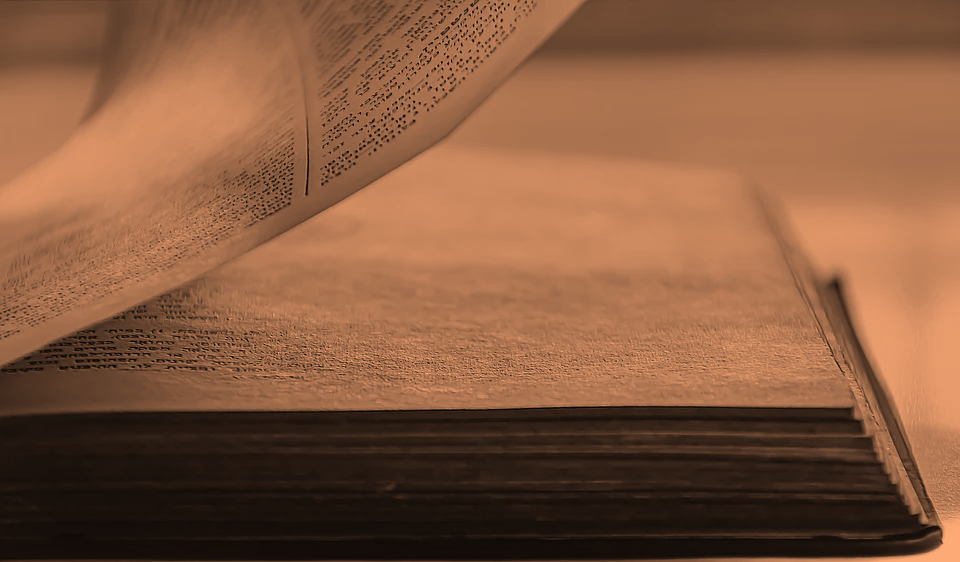 Setting the scene
Overview of today’s class
A very short introduction to market design
How other drug markets are designed
Exploring the options for the cannabis market
Reflecting on our design choices
Germany’s path to legalisation
26th October 2022
10th January 2022
12th April 2023
1st May 2023
Legalisation of cannabis has not yet been implemented, with the possibility of further changes to the design of the cannabis market.
The health minister publishes the framework for legalisation, including the sale of cannabis to over 18s at licensed establishments.
The justice minister states that legalisation guidelines are being drafted.
The health minister announces a change to the government’s legalisation plans, with “social clubs” replacing licensed shops.
What does it mean to design a market?
Who is allowed to buy?
Who is allowed to sell?
Where can they interact?
When can they interact?
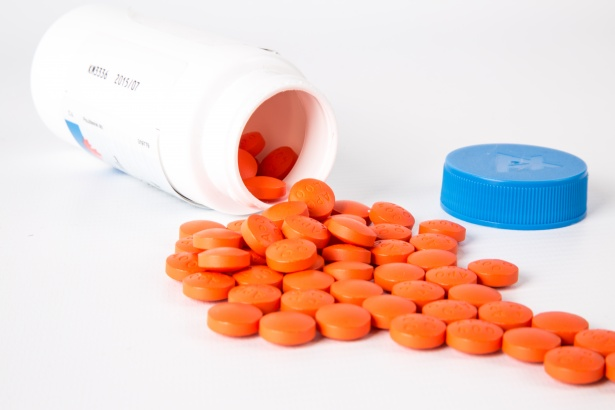 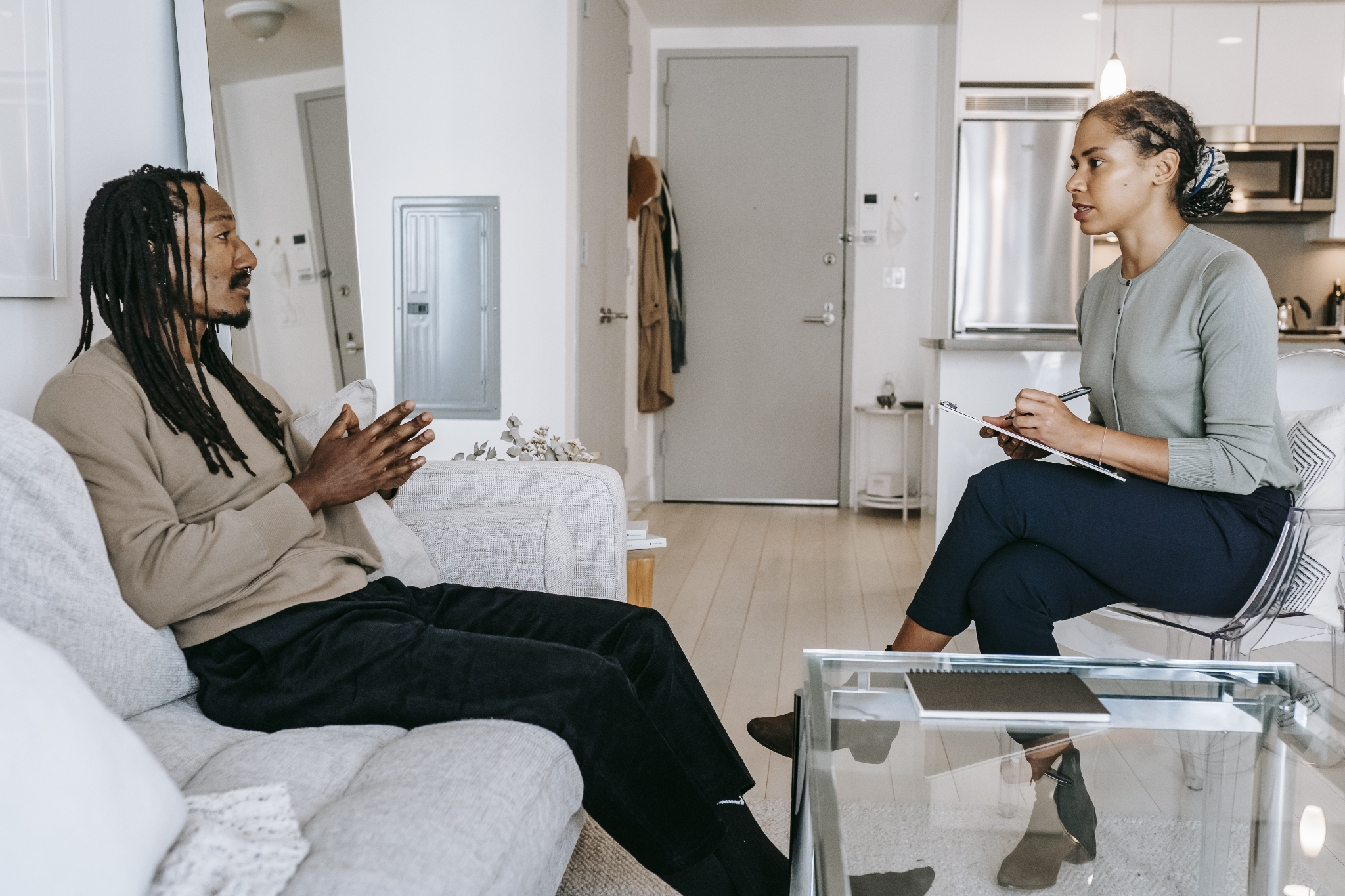 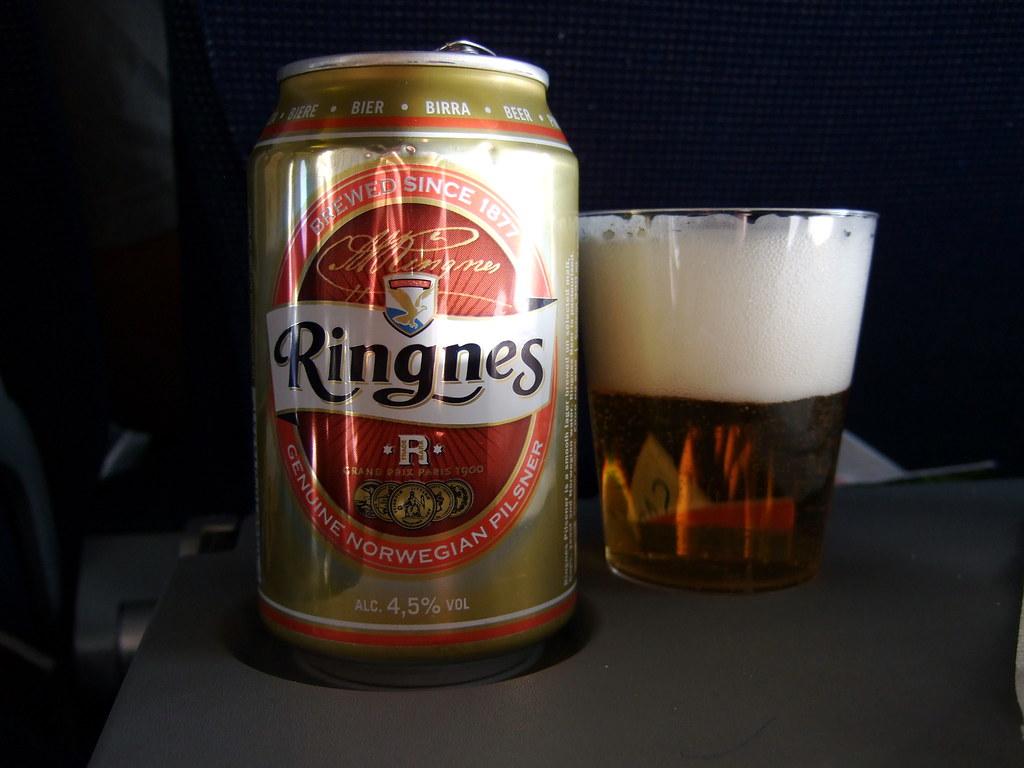 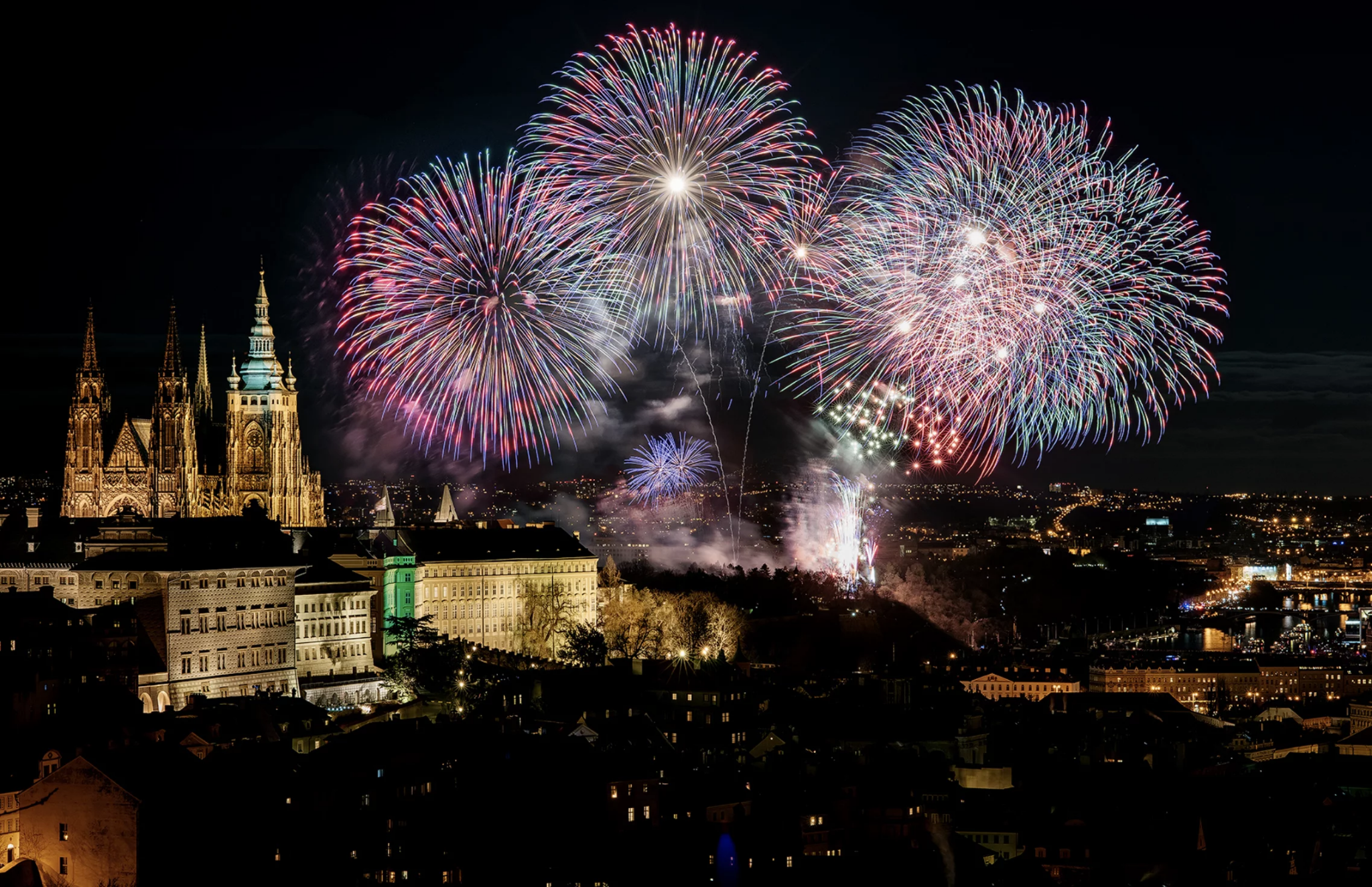 [Speaker Notes: Image sources: 
Prague Morning (fireworks)
Pexels (psychotherapy)
Public Domain Pictures (pill bottle)
Flickr (Ringnes beer)
PxHere (fast food)]
Product standards
Conduct requirements
Safety standards
Information disclosure
Environmental regulation
Anti-trust legislation
Intellectual property laws
Labour regulations
Advertising standards
How are other legalised drugs regulated?
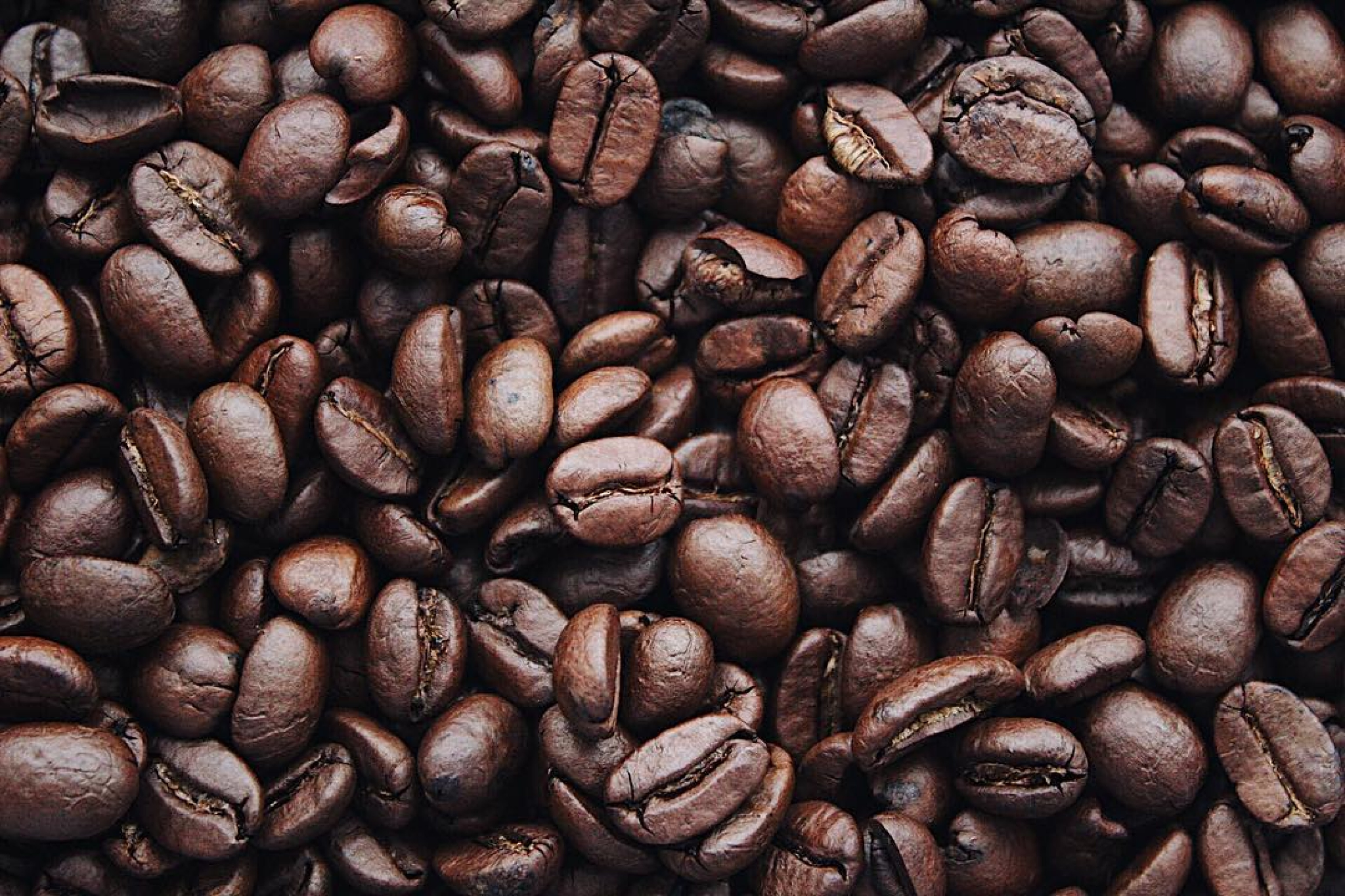 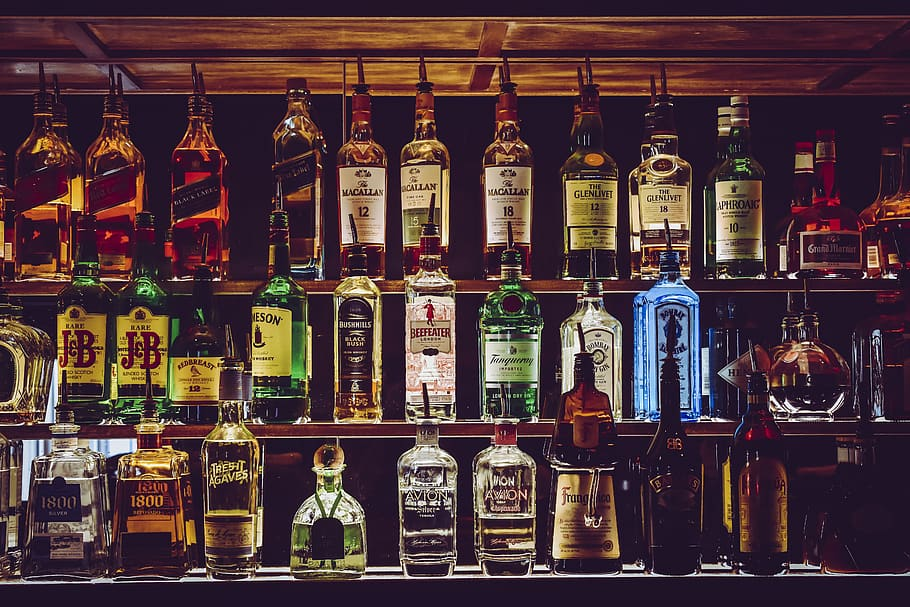 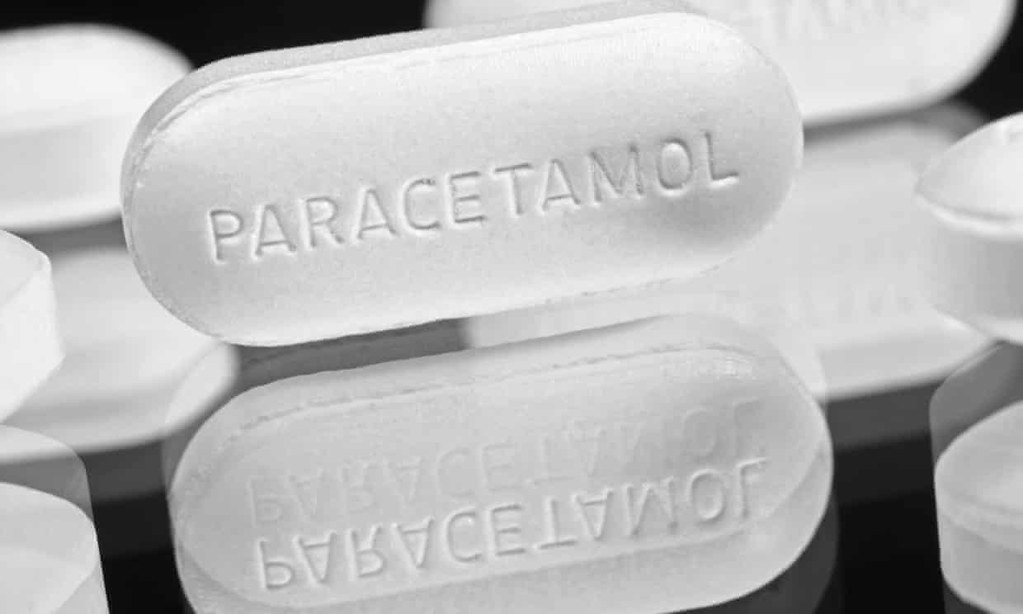 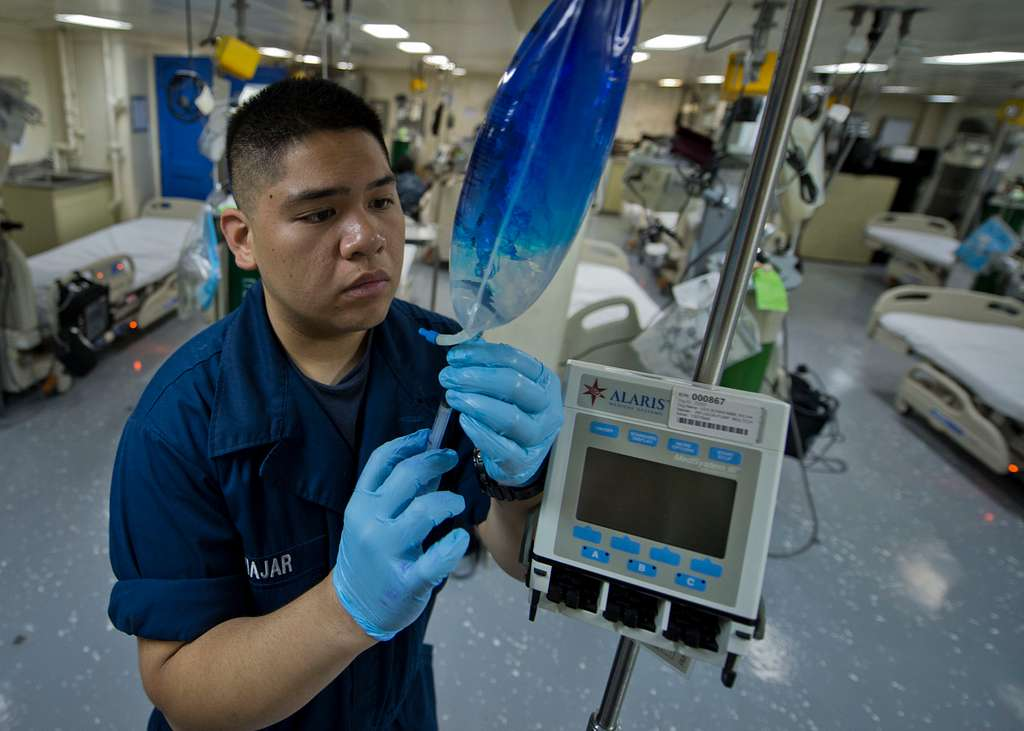 [Speaker Notes: Image sources:
Pexels (coffee beans)
Wallpaper Flare (alcoholic drinks bottles)
Flickr (paracetamol)
Picryl (IV bag)]